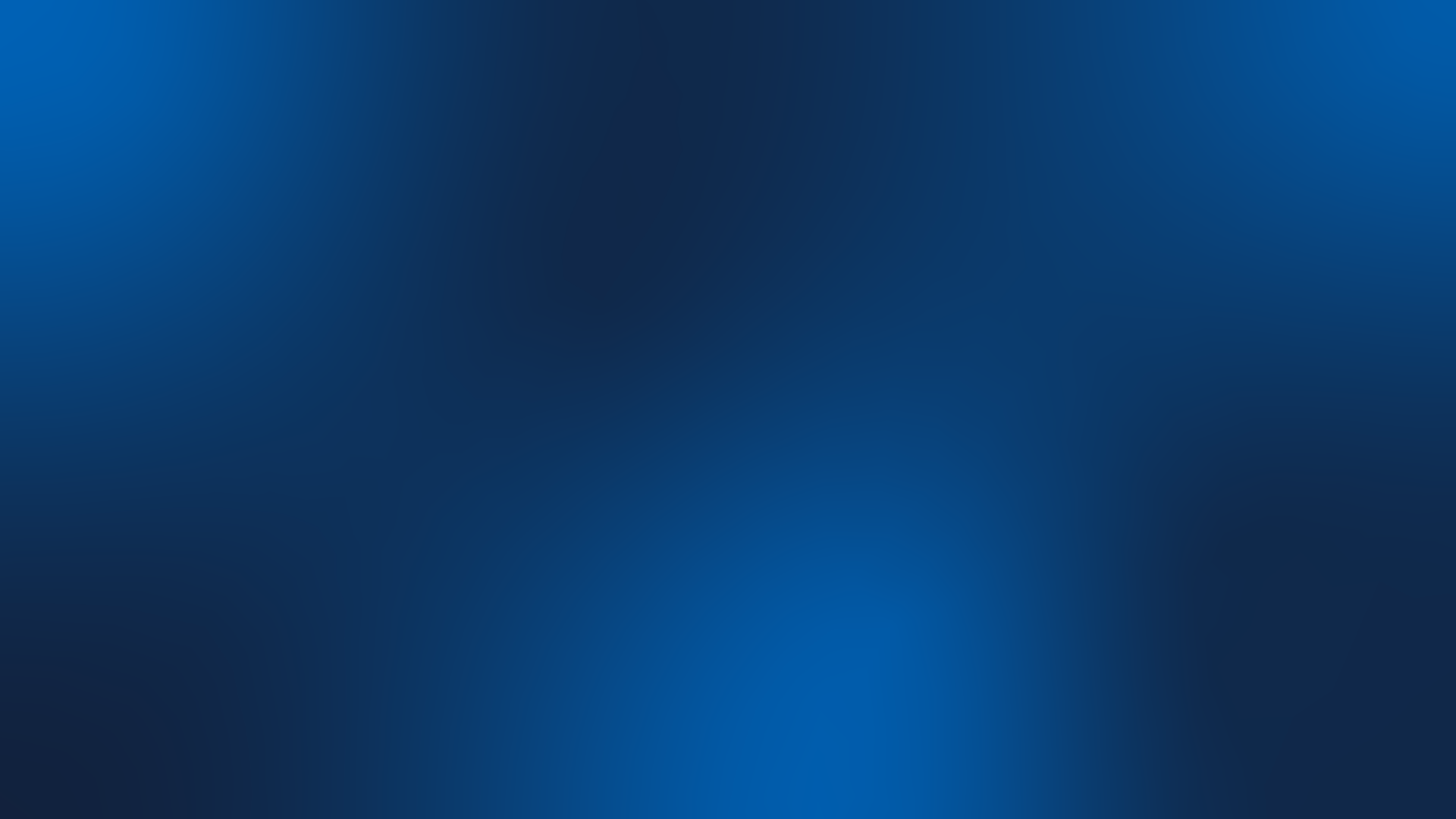 WITH YOU ON THE TEAM,
PERFORMING AT A
CHAMPIONSHIP LEVEL IS
IN THE BAG!
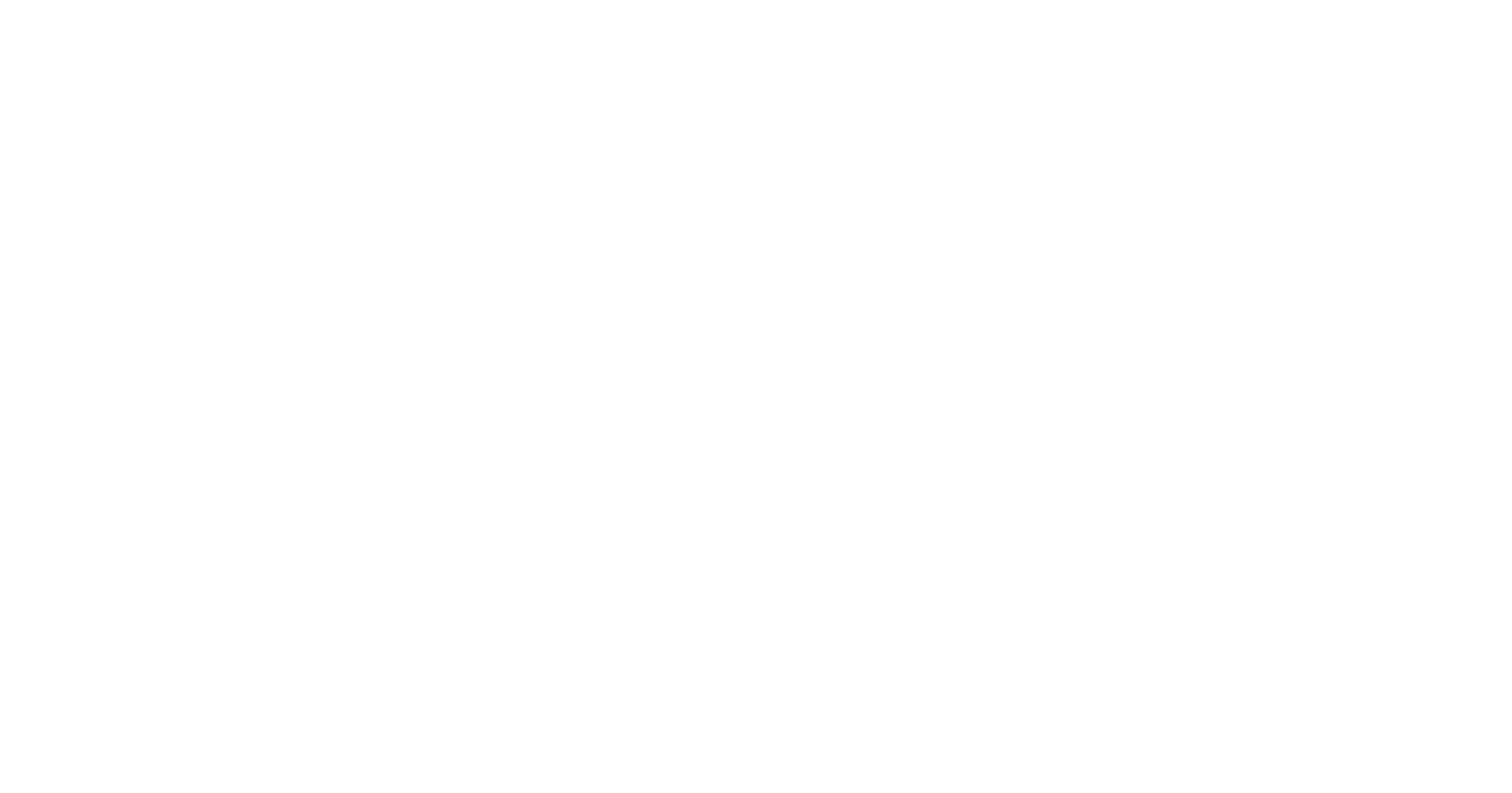 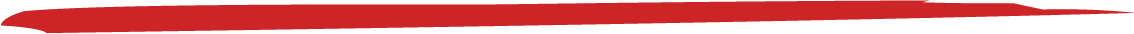 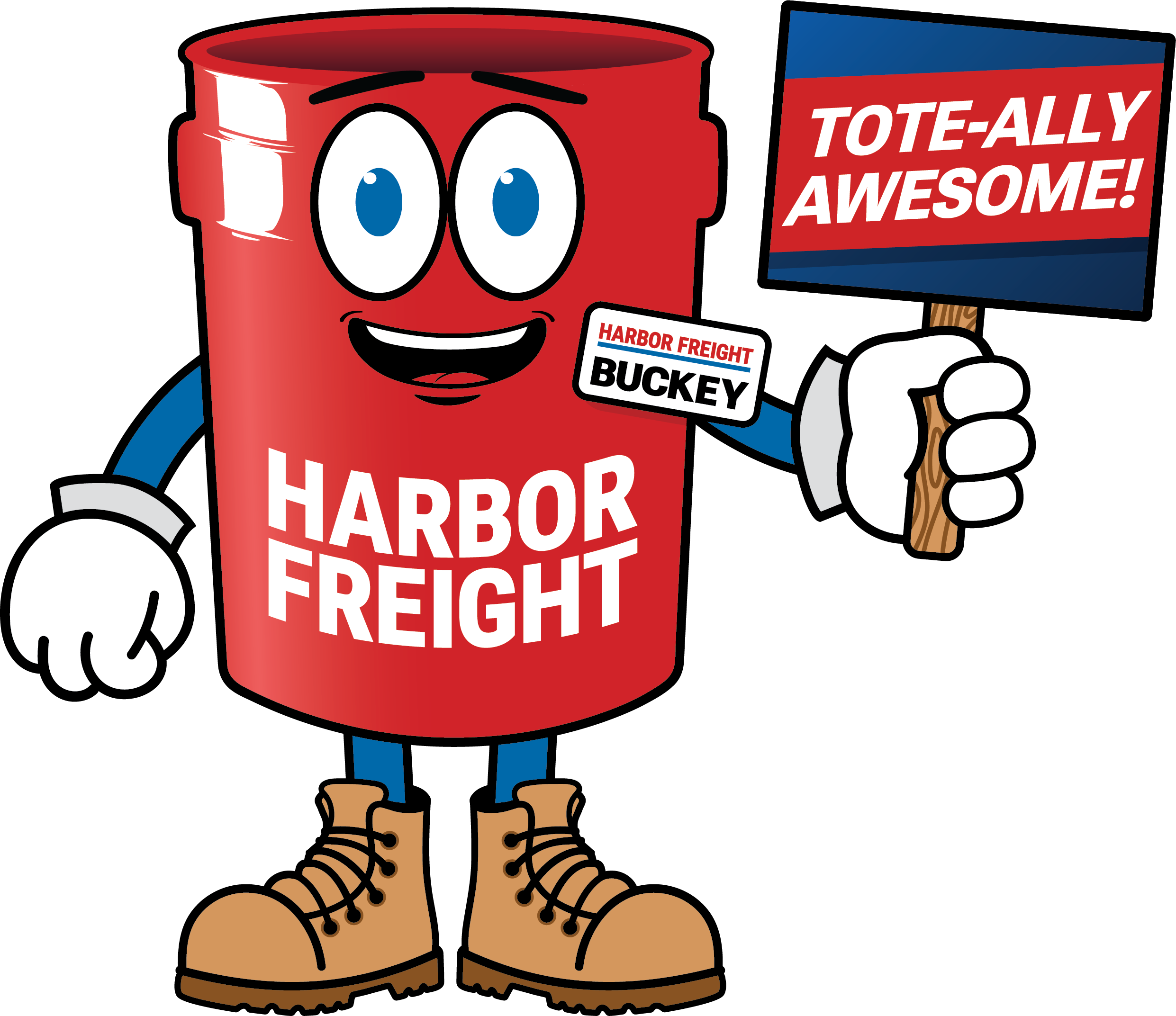 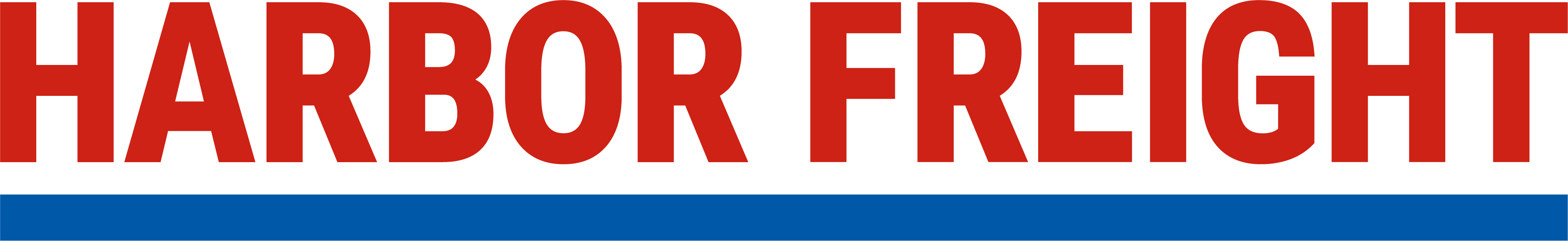 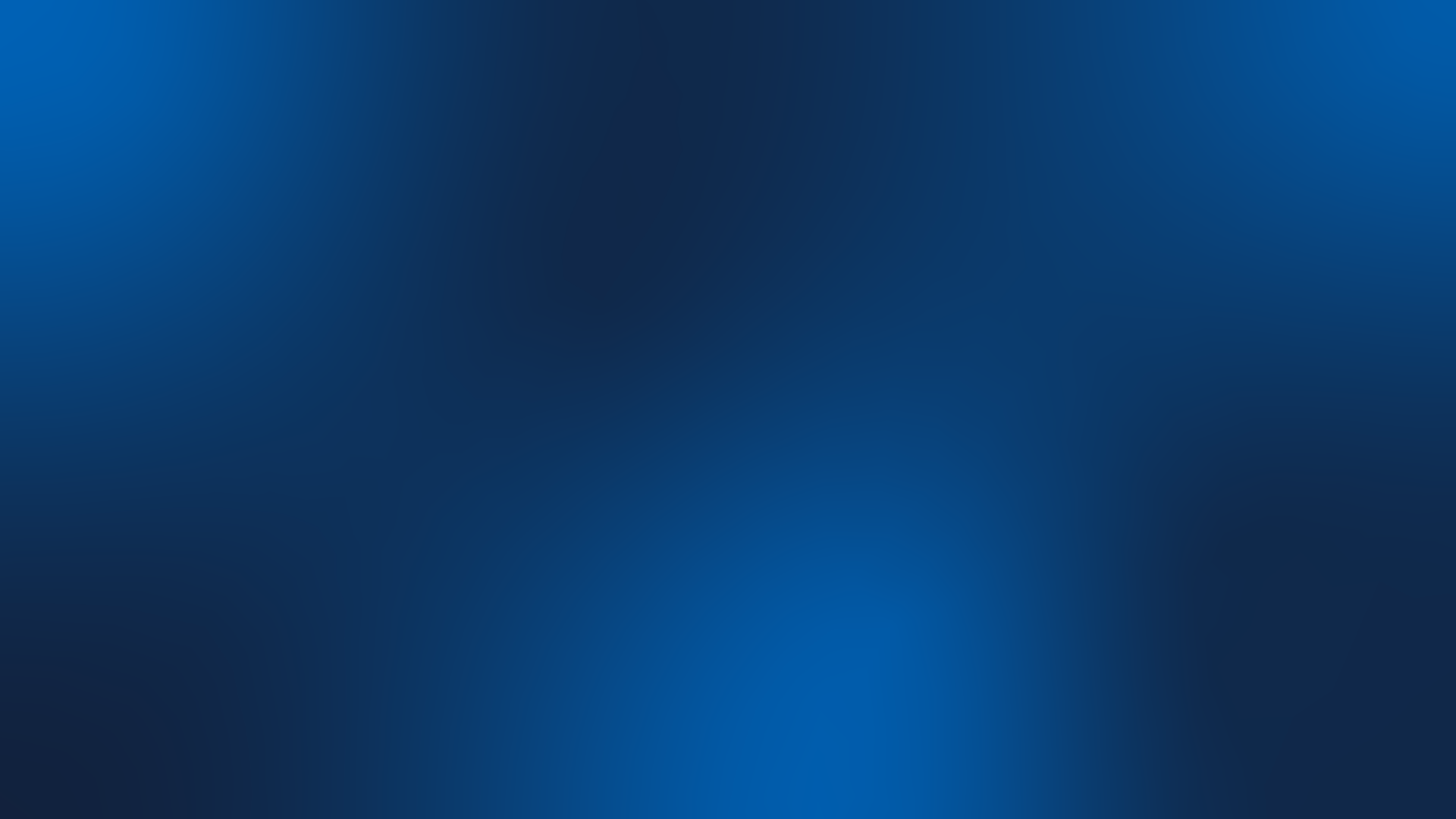 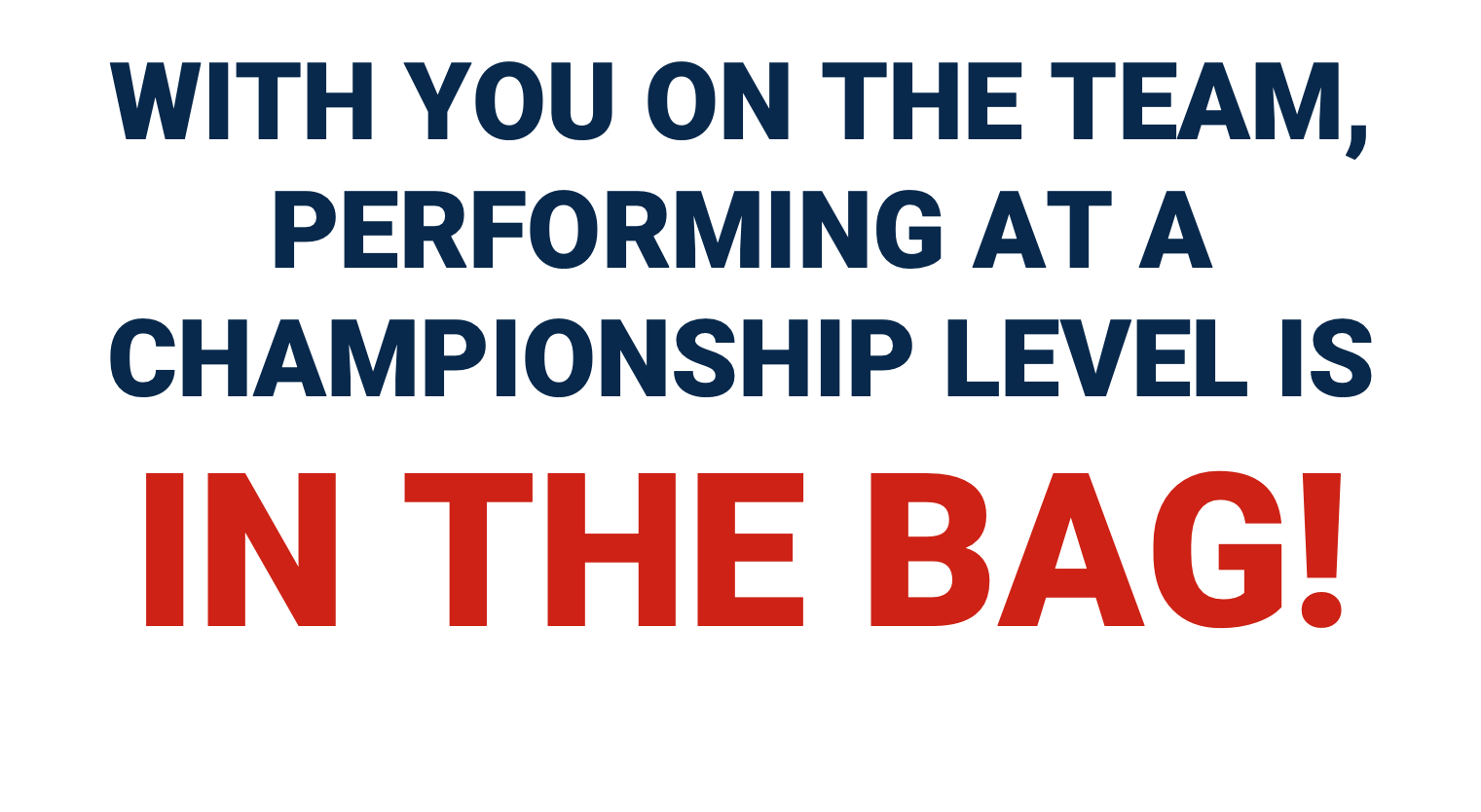 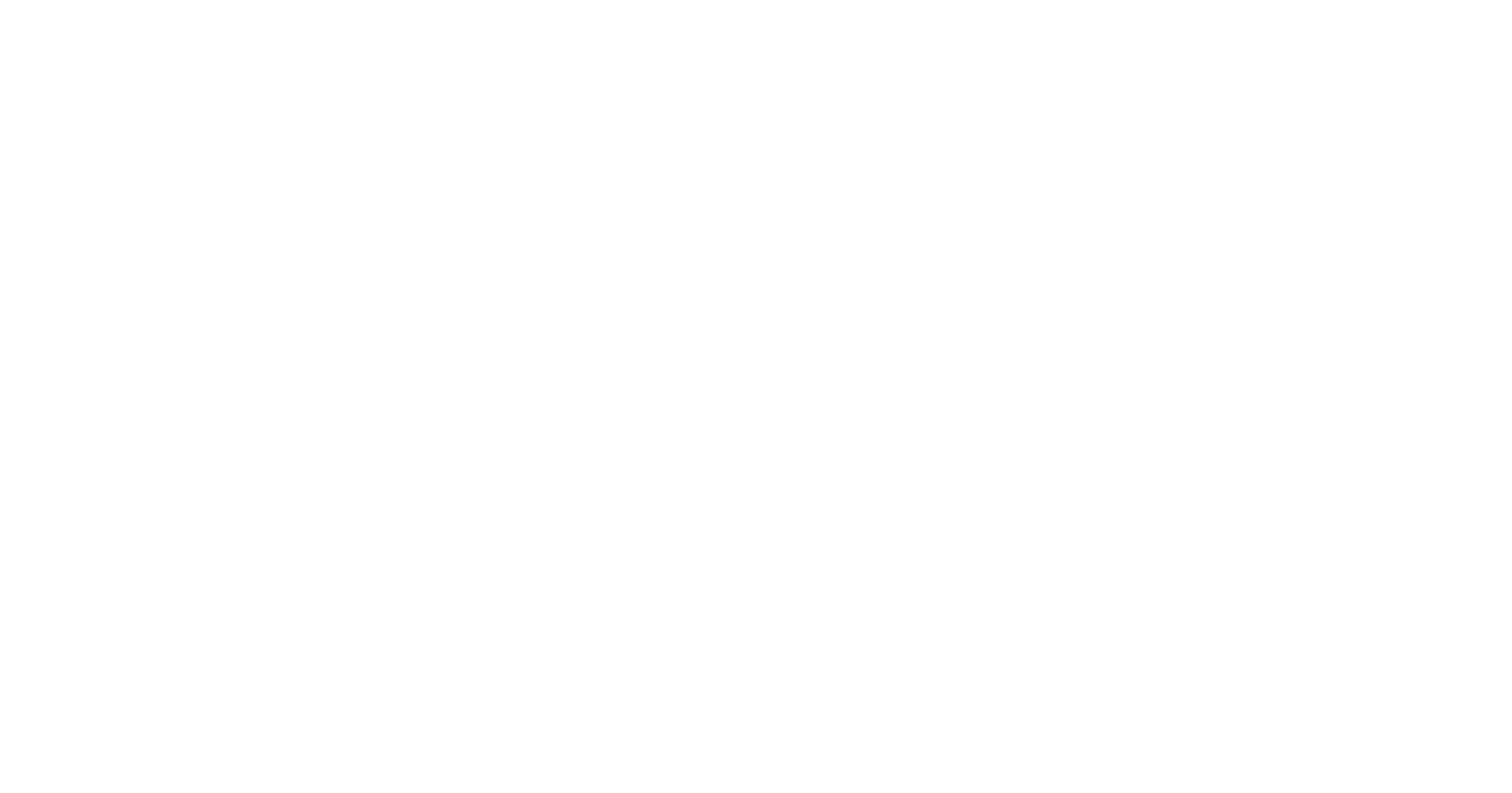 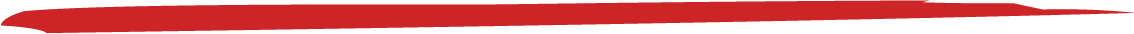 To: Associate’s Name
From: Your Name
EXAMPLE:
Thank you so much for all you do for Harbor Freight, we are so lucky to have you on the team. You are TOTE-ALLY AWESOME!
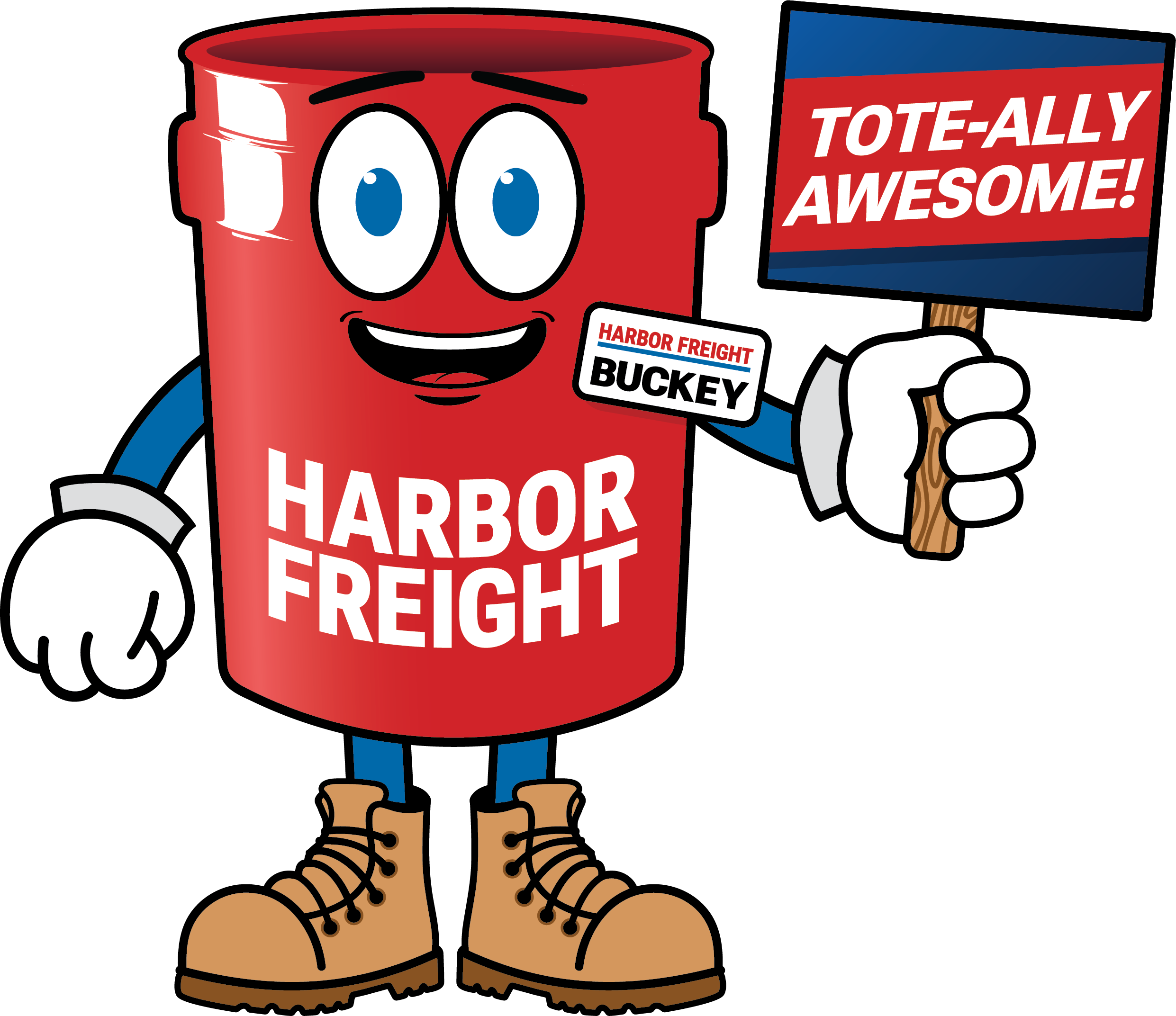 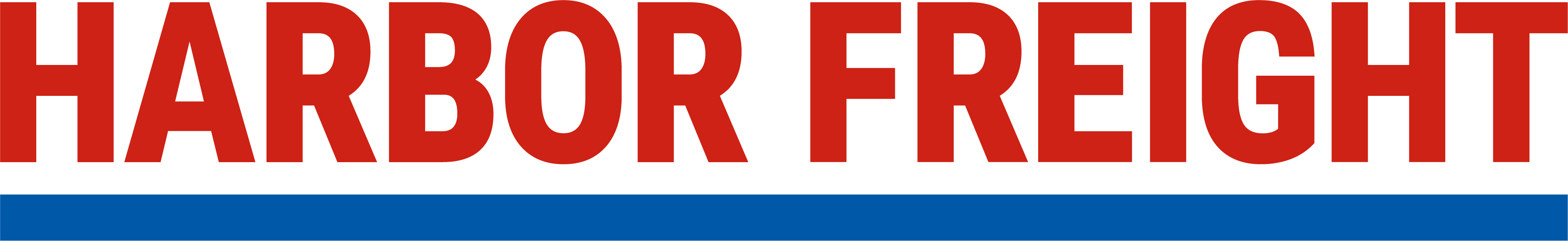 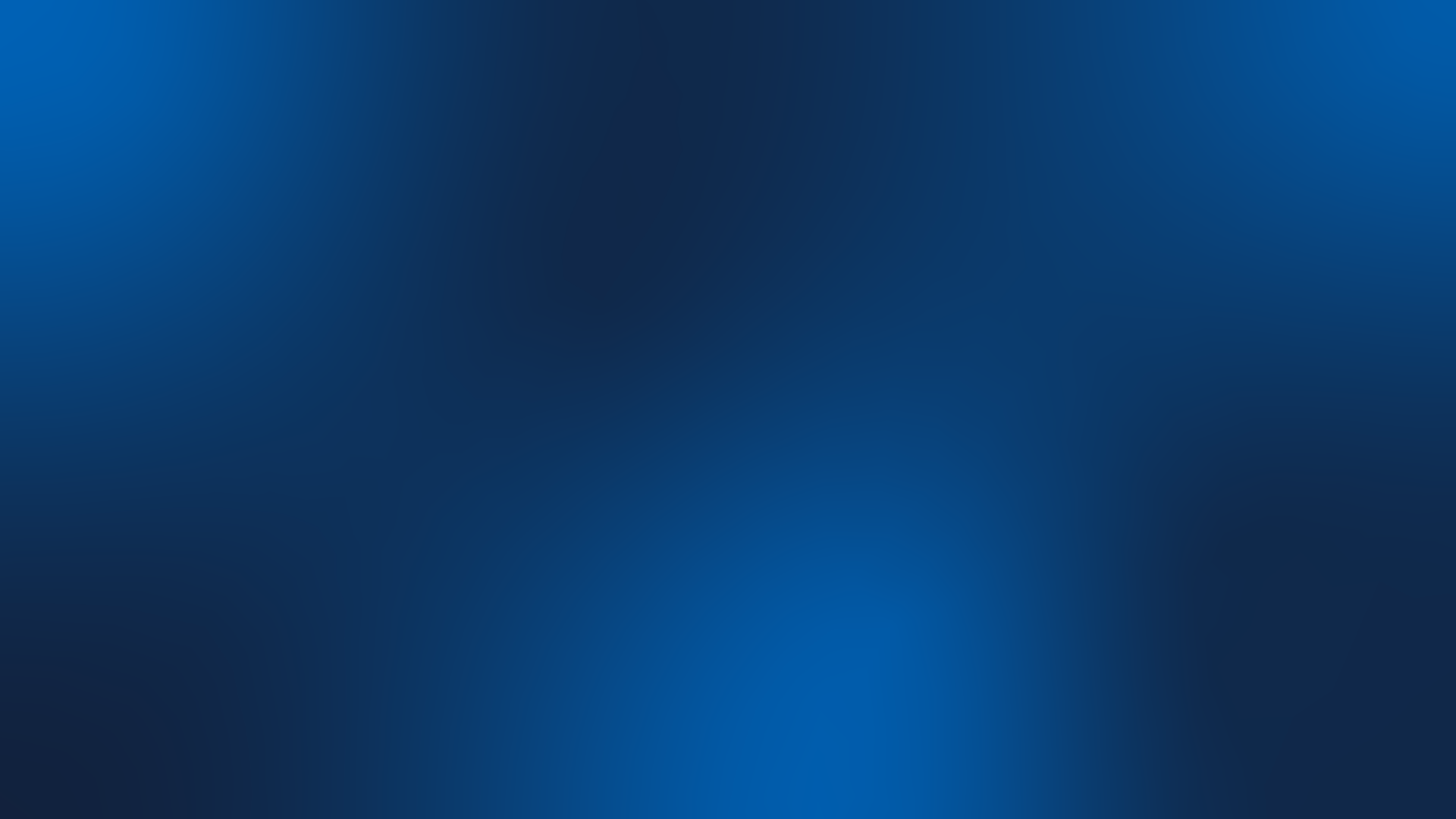 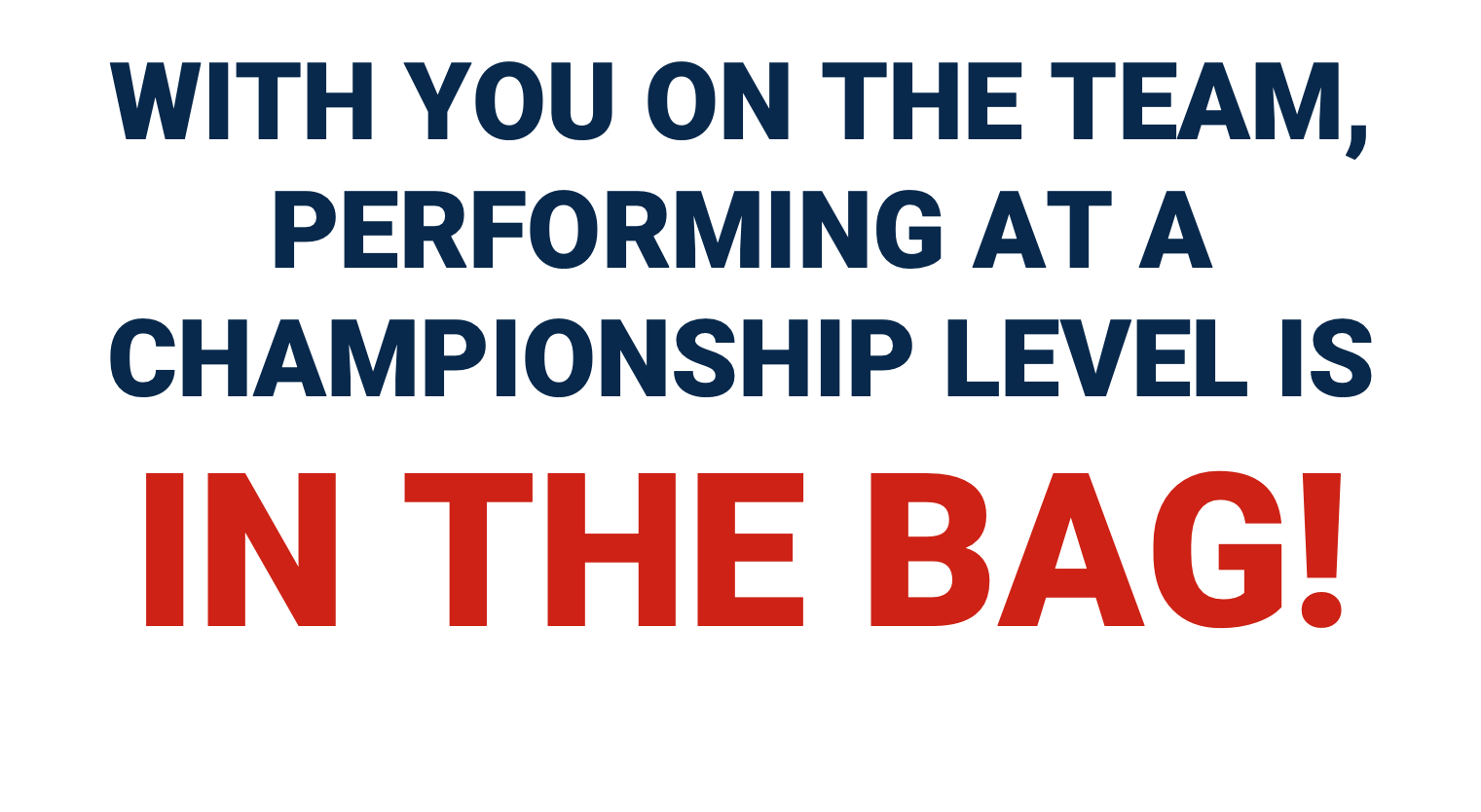 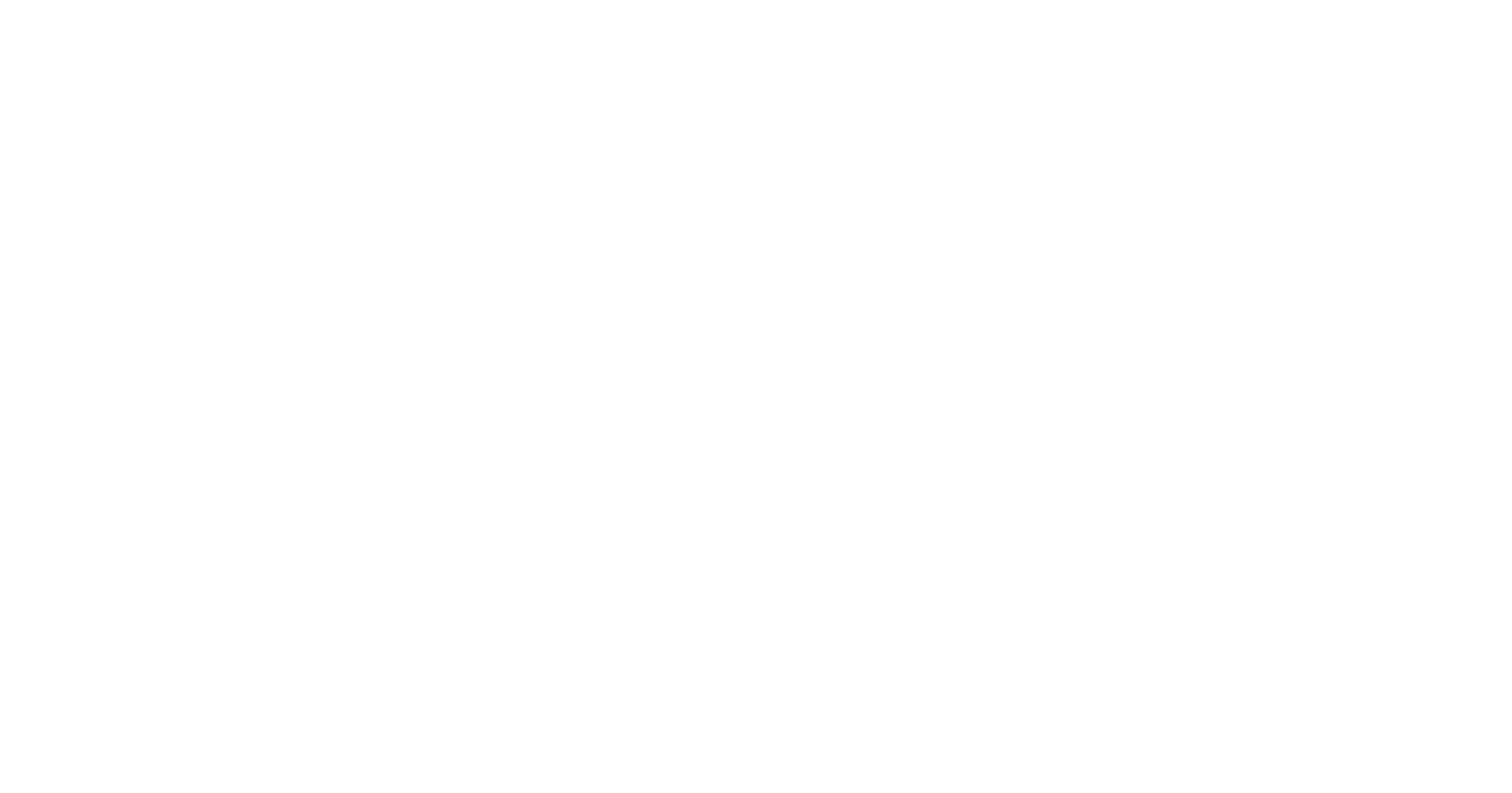 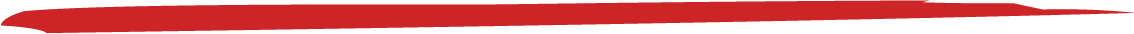 Thank you so much for all you do for Harbor Freight!
YOU are TOTE-ALLY AWESOME!!
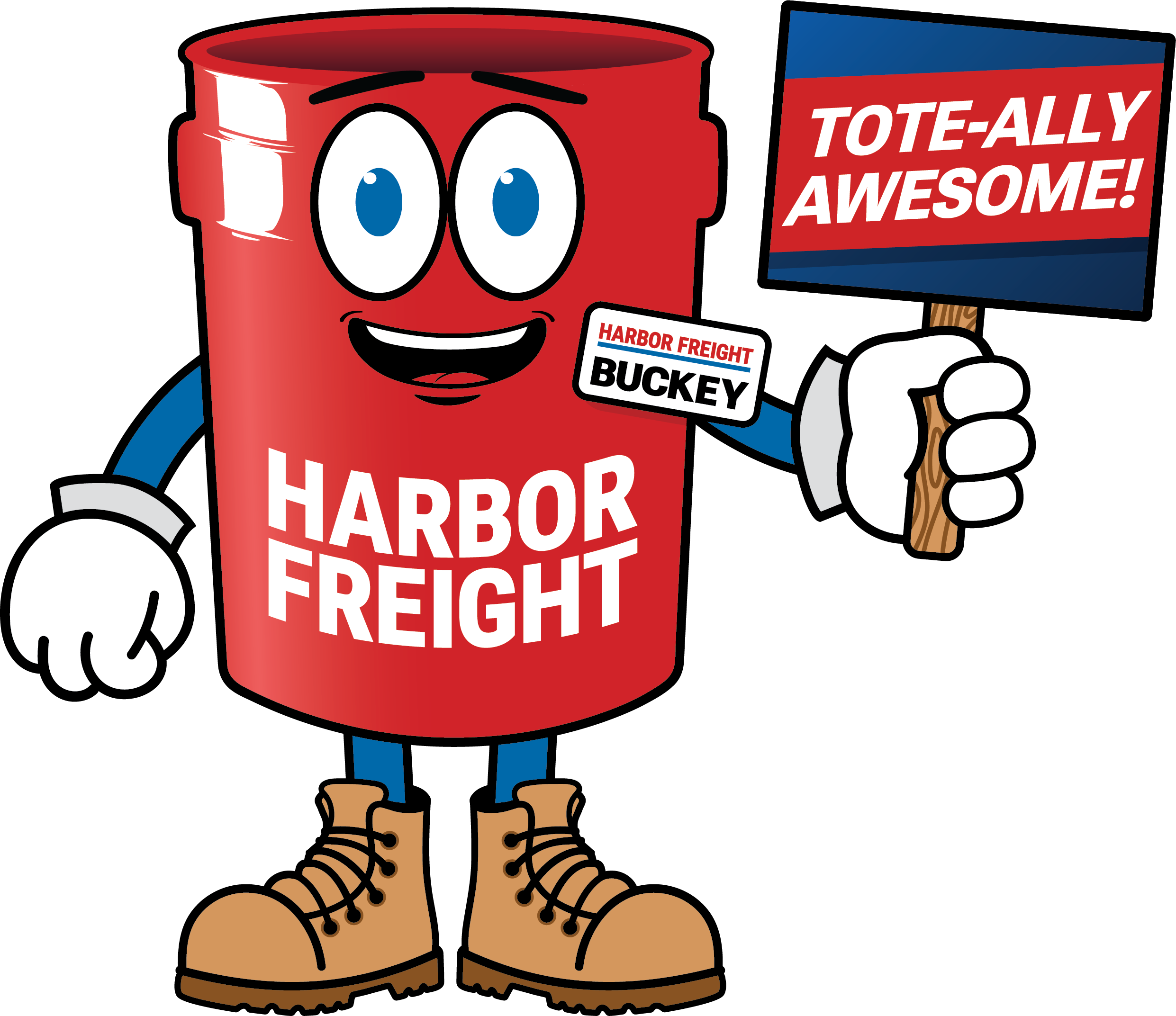 we are so lucky to have you on the team.
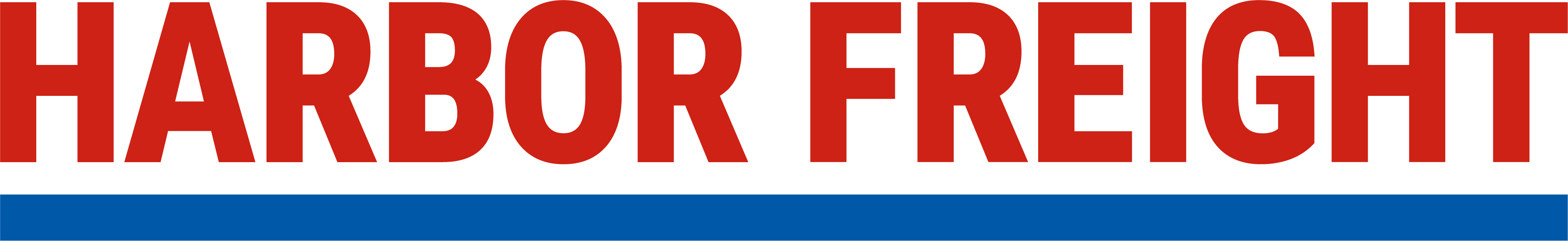 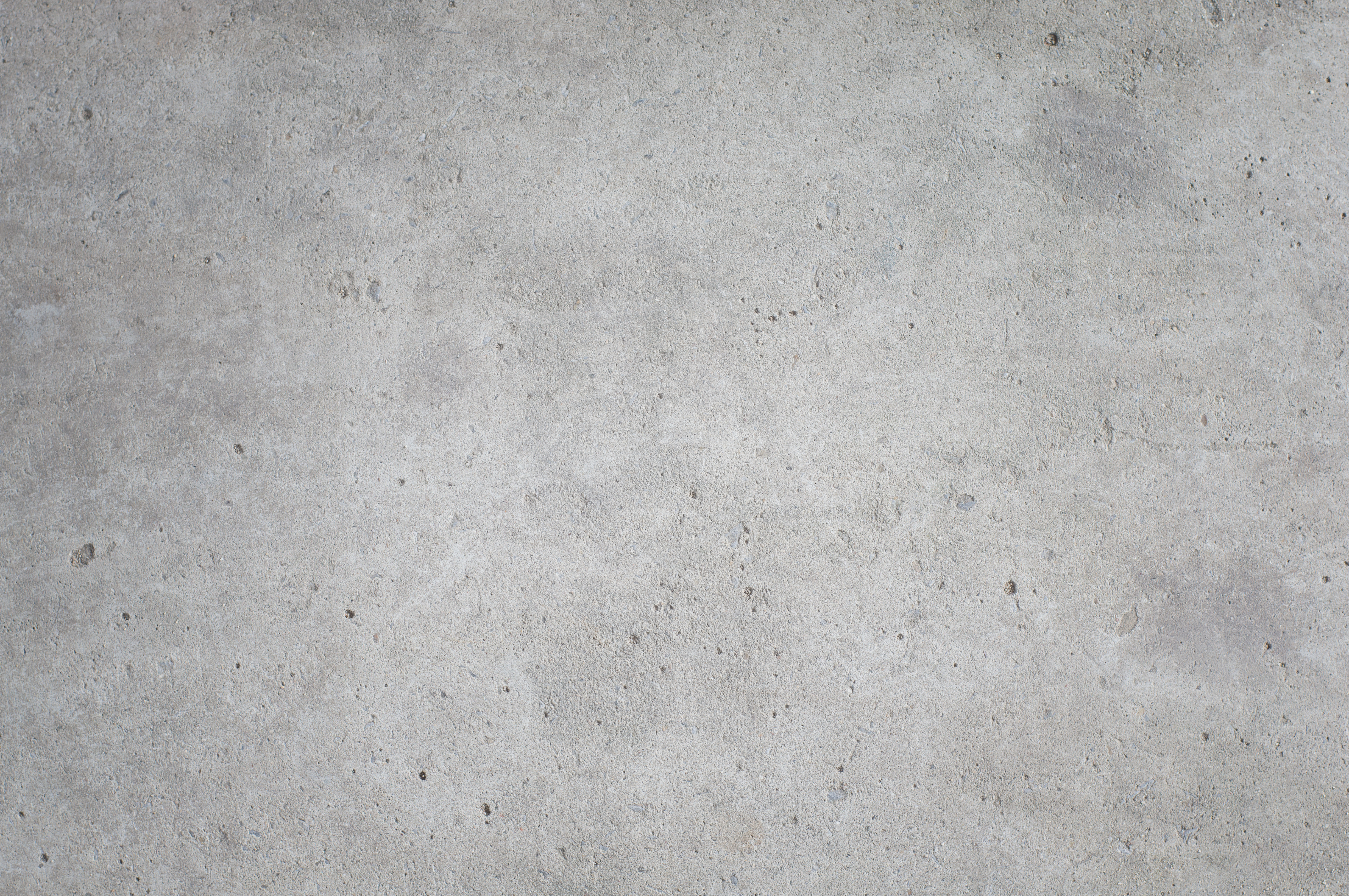 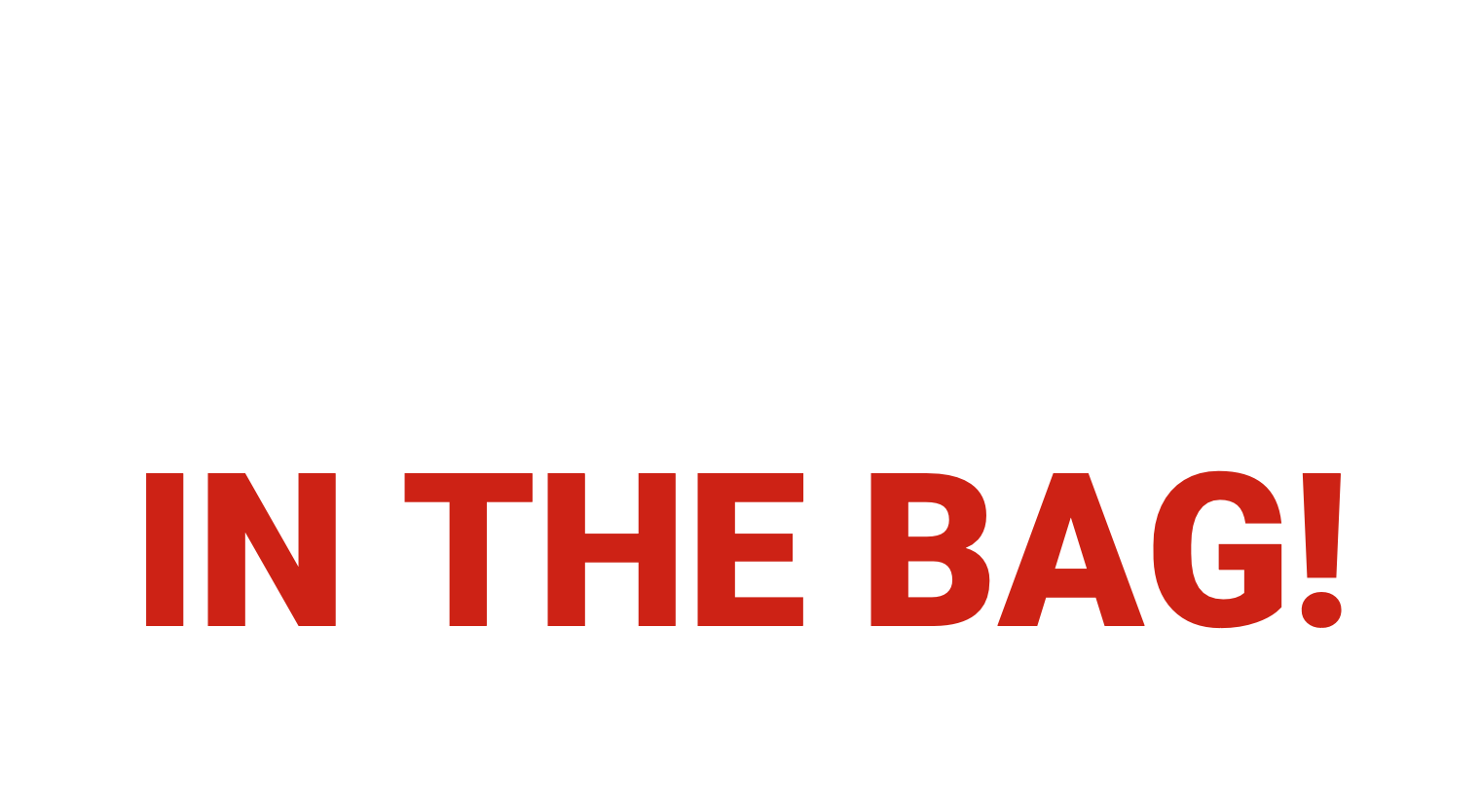 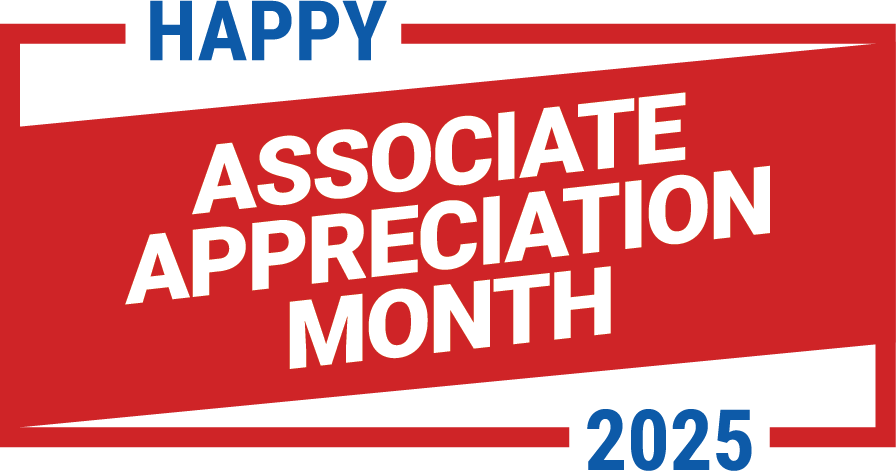 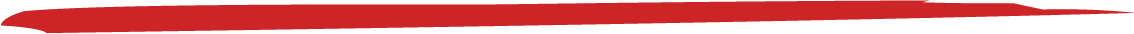 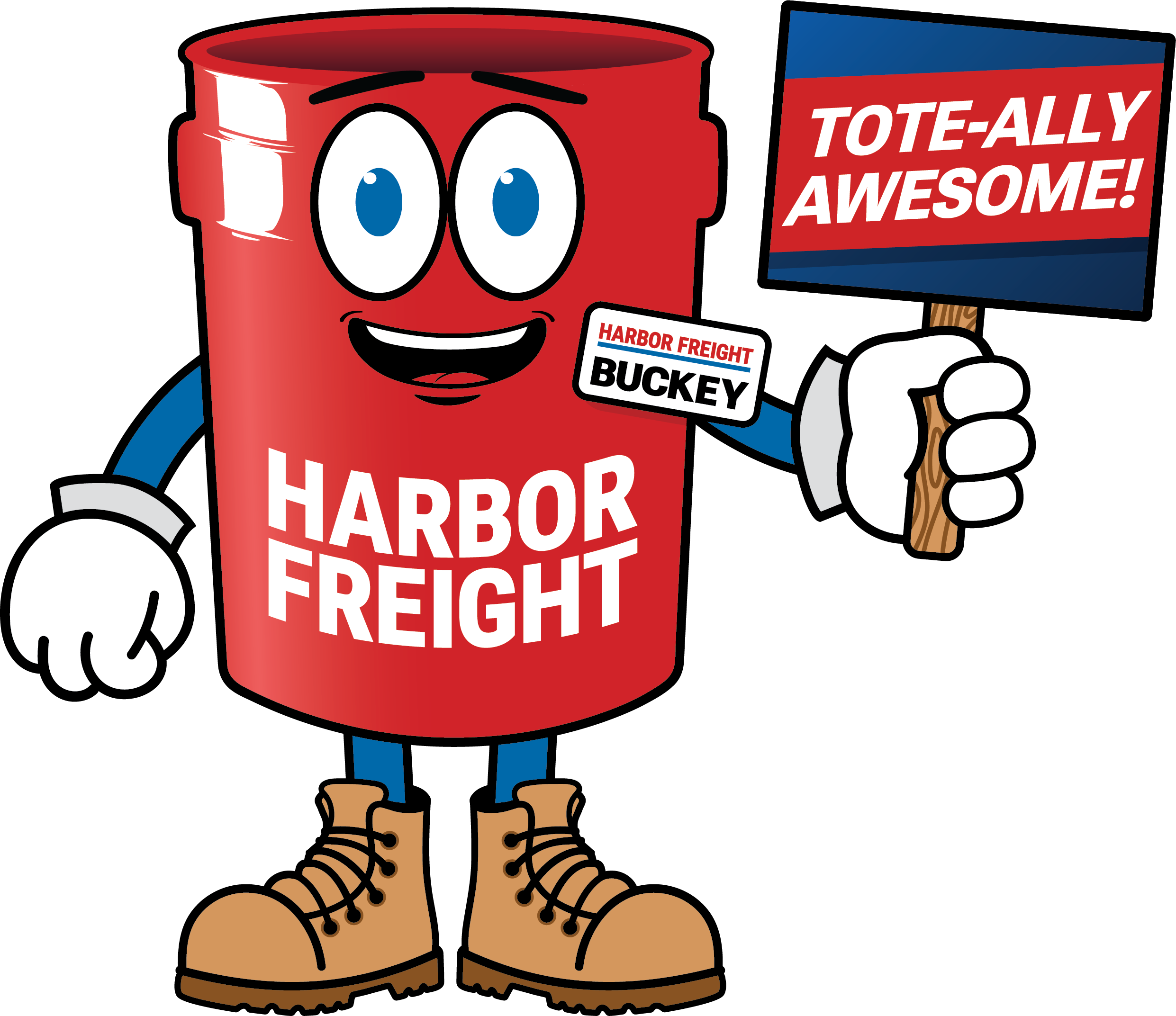 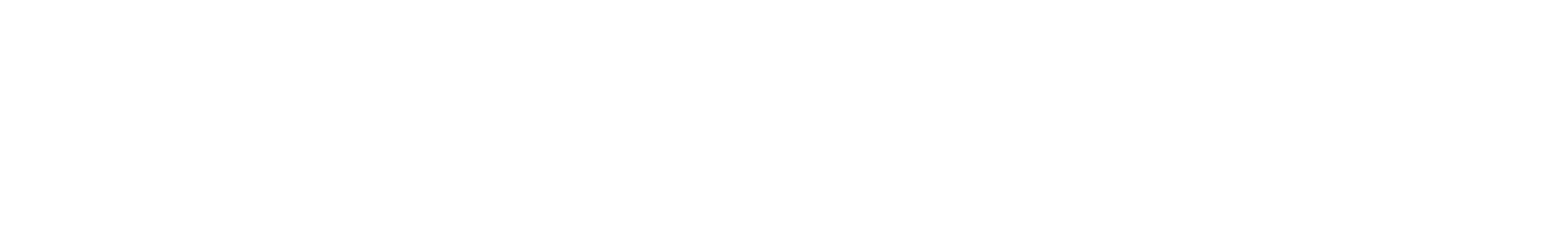 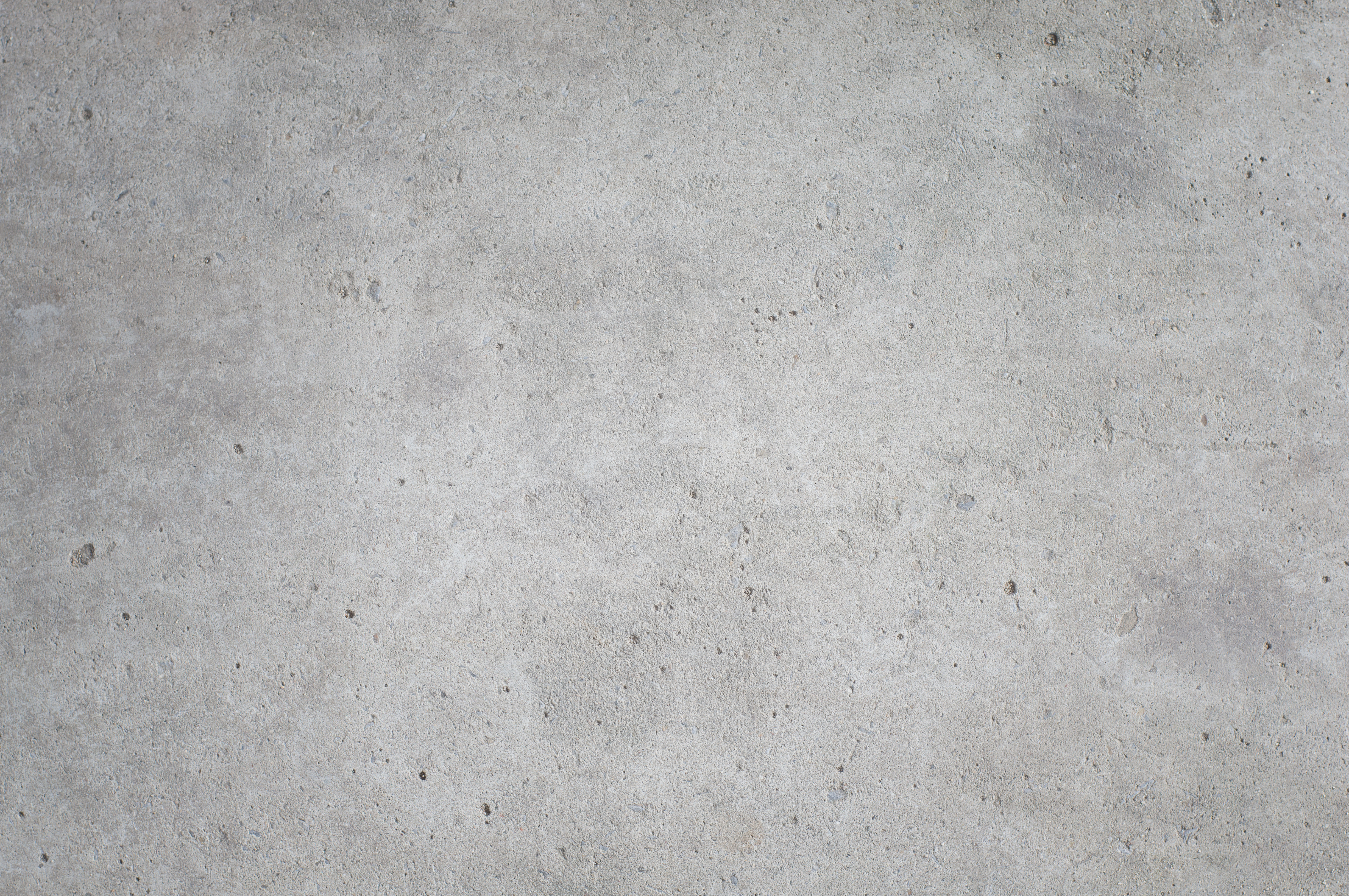 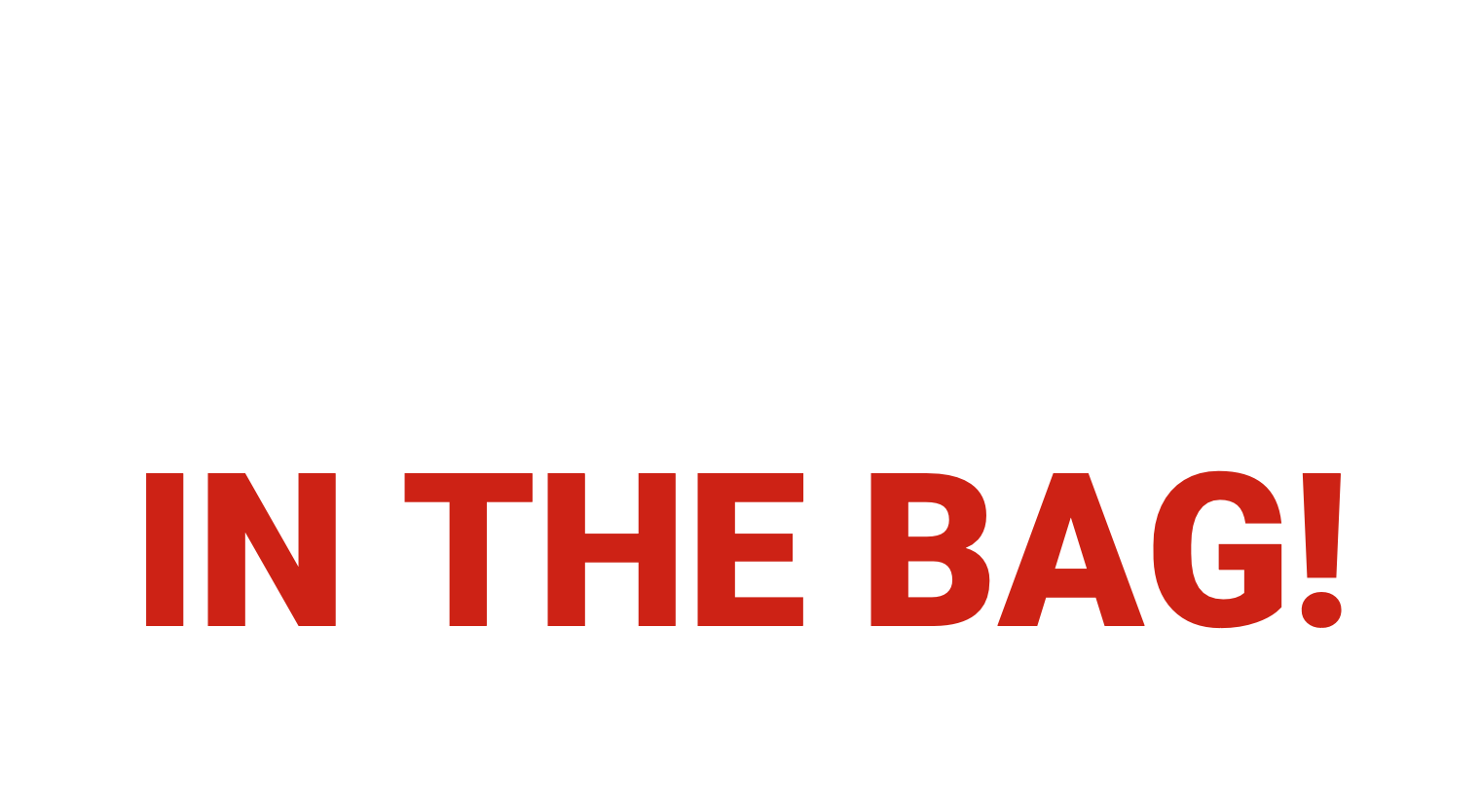 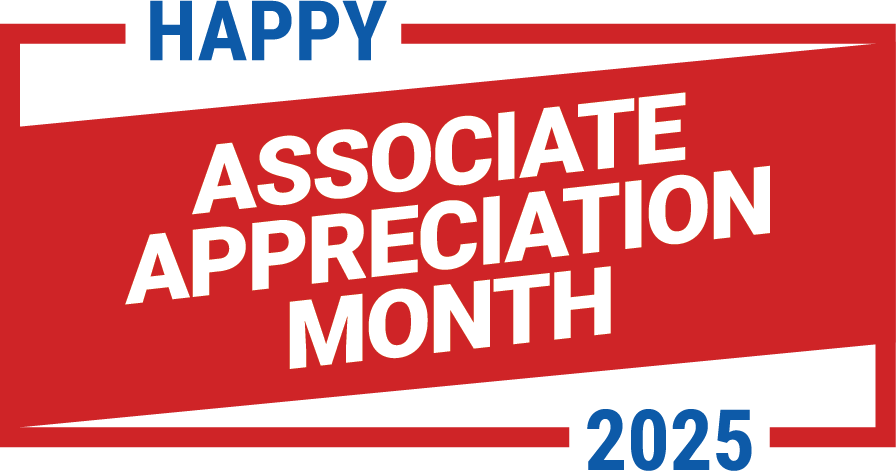 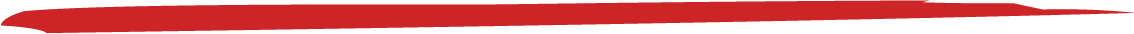 To: Associate’s Name
From: Your Name
EXAMPLE:
Thank you so much for all you do for Harbor Freight, we are so lucky to have you on the team. You are TOTE-ALLY AWESOME!
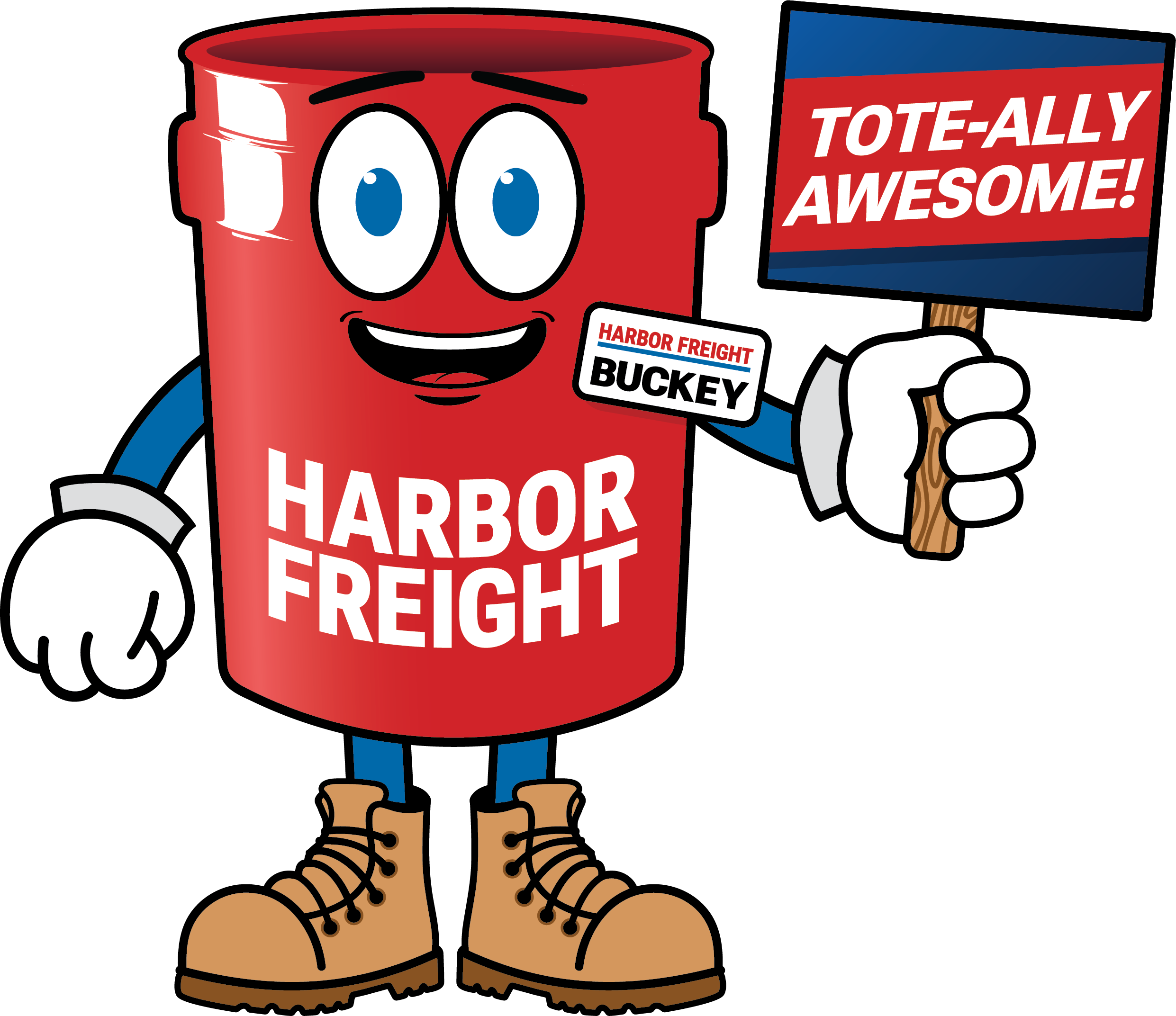 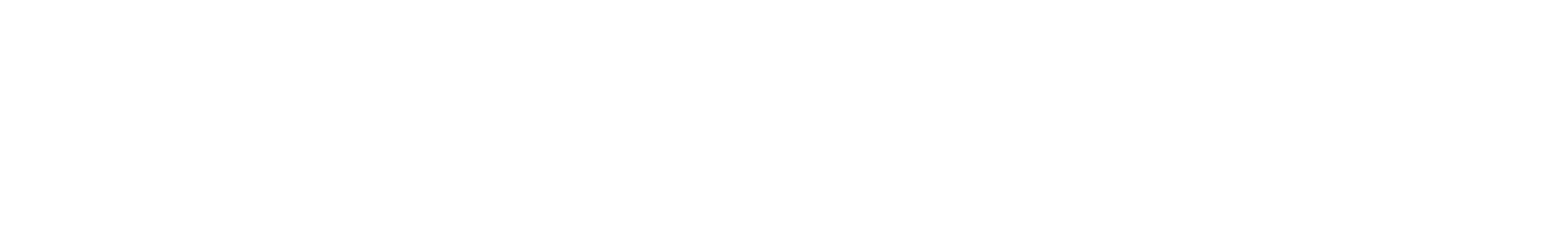 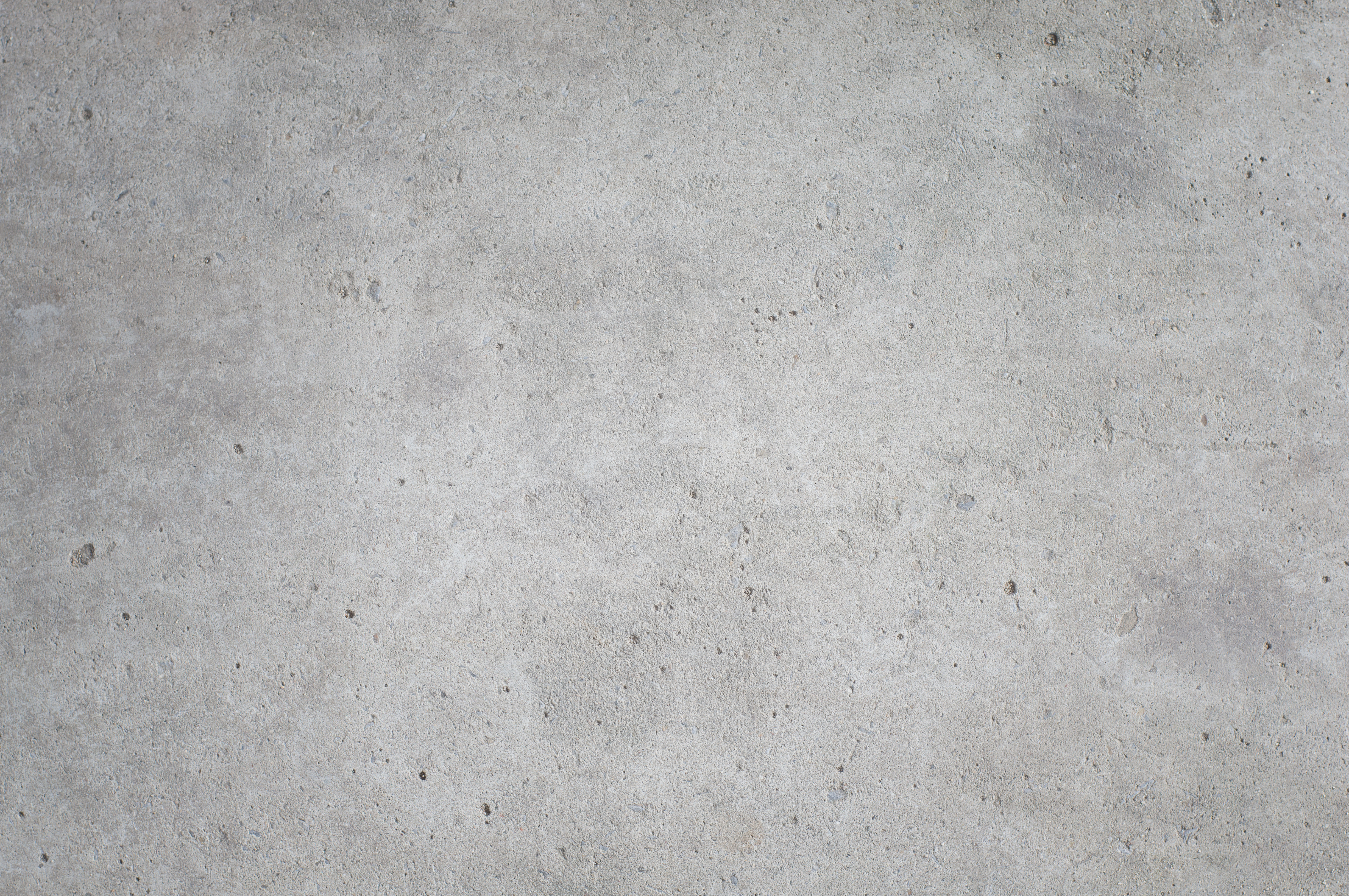 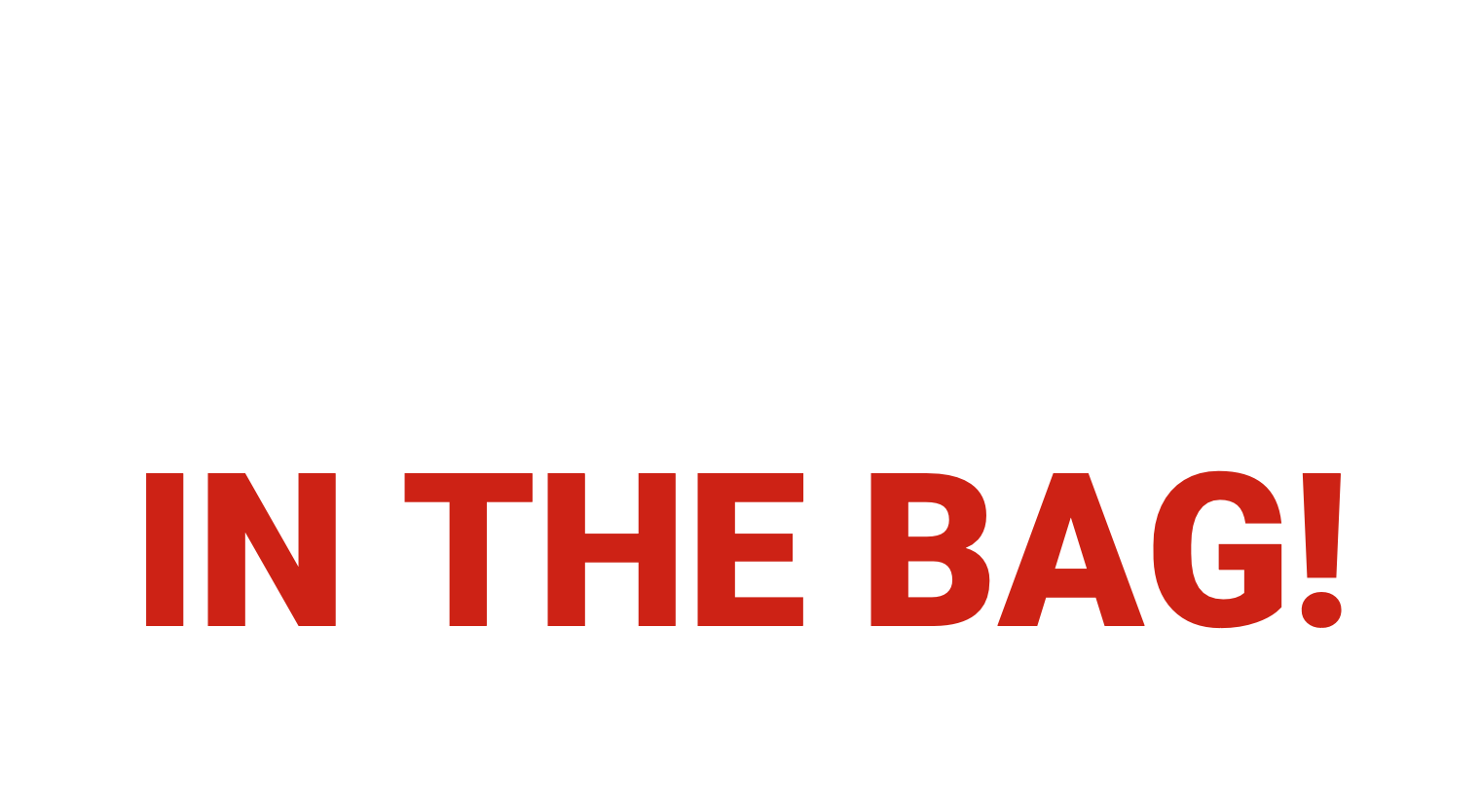 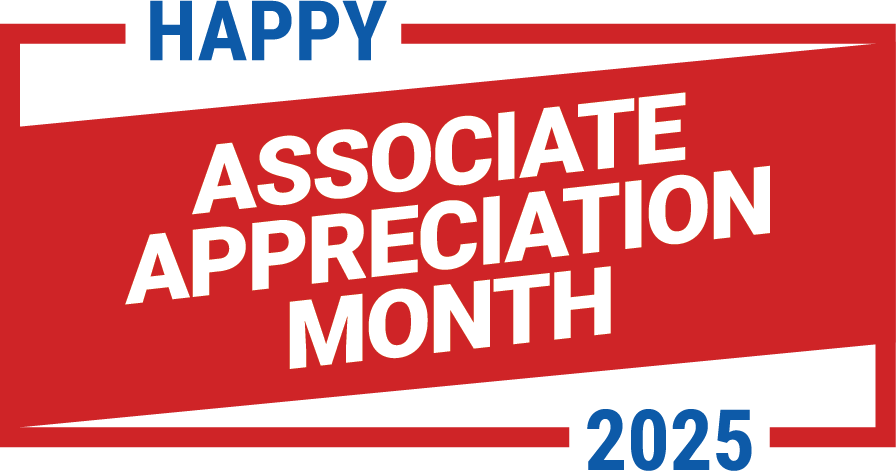 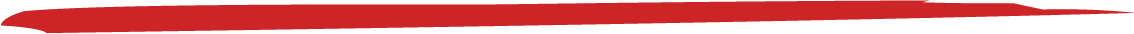 Thank you so much for all you do for Harbor Freight!
YOU are TOTE-ALLY AWESOME!!
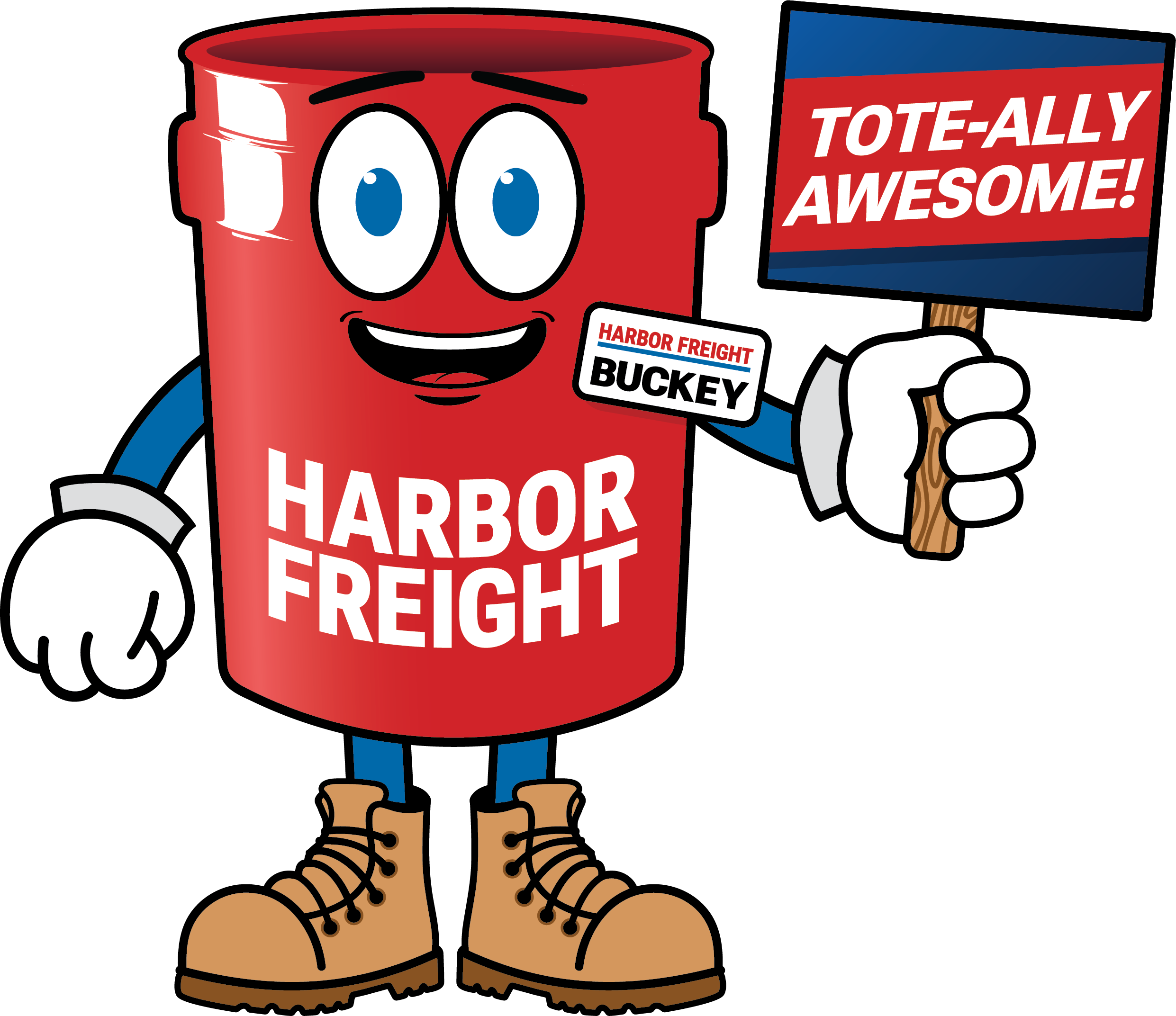 we are so lucky to have you on the team.
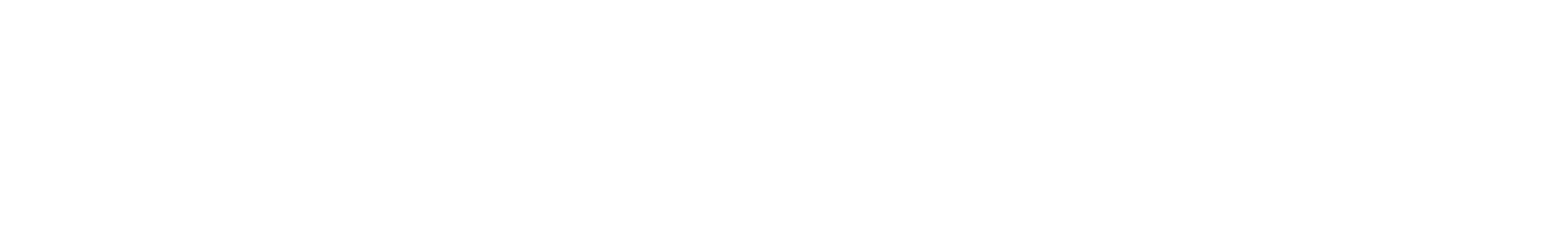